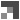 Base para determinar el ajuste estimado del 
Subsidio Federal 2009
Septiembre de 2009
Introducción
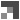 Derivado de la inestabilidad económica que se presenta en todo el país y que trajo consigo una disminución significativa en la recaudación, la Secretaria de Hacienda determino un plan de austeridad en el gasto público.

	Este plan se centro en una reducción en el presupuesto que se asigna a las entidades públicas, la cual también impacto significativamente en la partida de educación.   

	De acuerdo a las proyecciones resultantes de las primeras retenciones realizadas por la SHCP, el estimado a recortar en el presupuesto de subsidio federal ordinario en el presente ejercicio corresponde al 1.36% en todos los rubros de gasto.
2
Subsidio Federal 2009
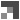 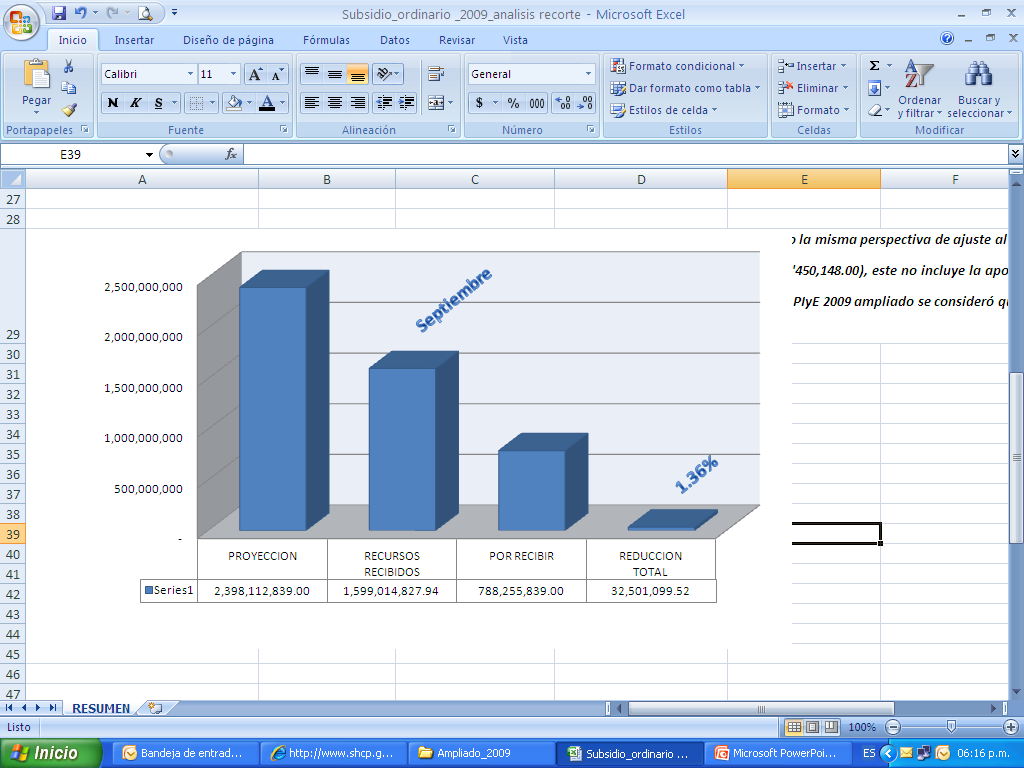 Nota:
Cantidades en pesos
3
Asignación Mensual
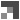 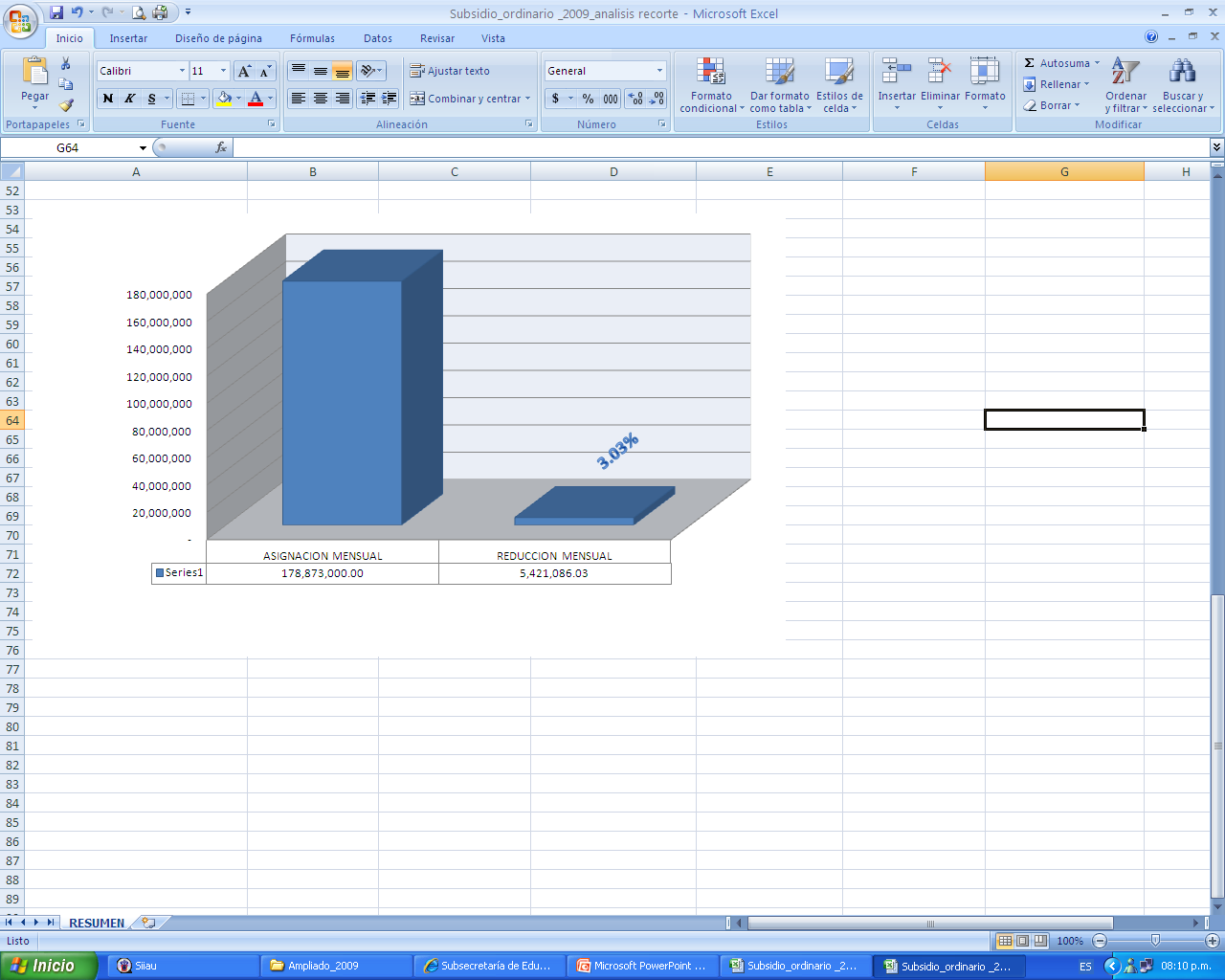 Nota:
Cantidades en pesos
4
Ministraciones
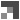 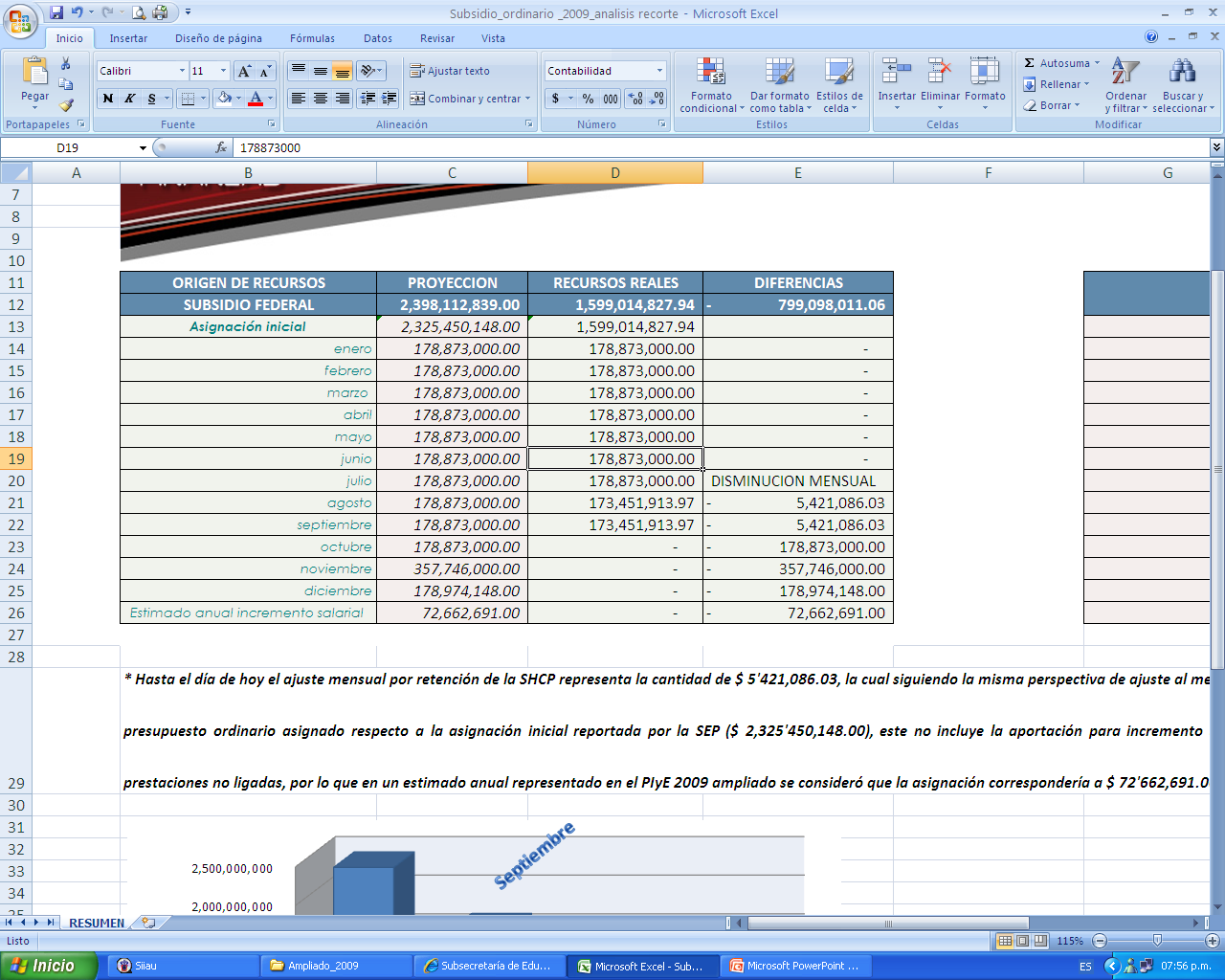 Nota:* Hasta el día de hoy el ajuste mensual realizado por la SHCP asciende a la cantidad de $ 5'421,086.03, la cual siguiendo la misma perspectiva de ajuste al mes de diciembre sumaría un monto de $ 32,,501,099.52 lo que representa un 1.36% del presupuesto ordinario asignado respecto a la asignación inicial reportada por la SEP ($ 2,325'450,148.00). Este no incluye la aportación para incremento salarial, ya que  solo se notificó el porcentaje de 4.25% directo al salario y 1.25% a prestaciones no ligadas, por lo que en un estimado anual representado en el PIyE 2009 ampliado se consideró que la asignación correspondería a $ 72'662,691.00;  tomando de referencia el importe antes mencionado el porcentaje sube a 1.45%
Cantidades en pesos
5
Subsidio 2009
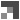 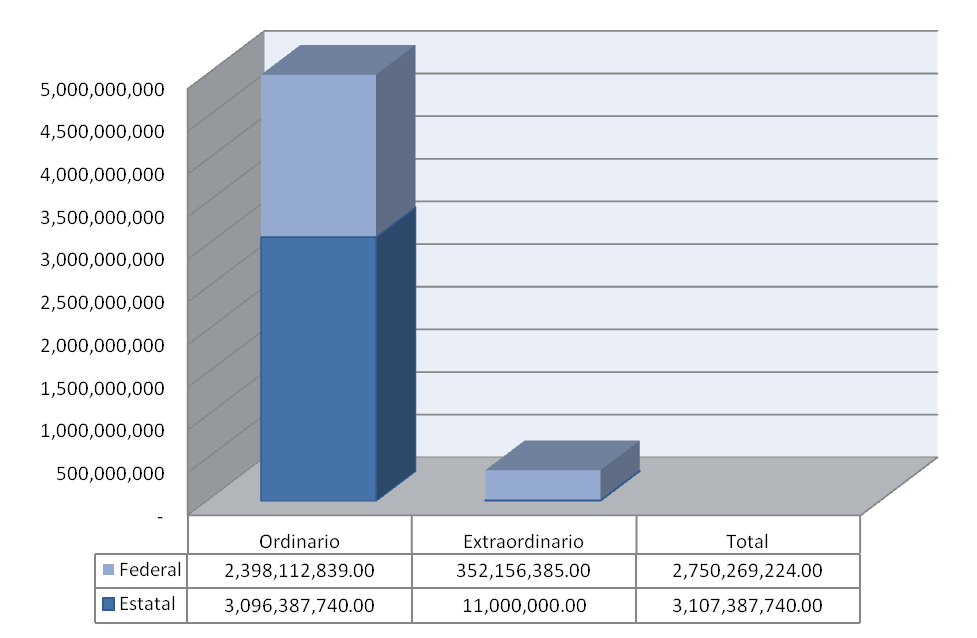 Nota:
Cantidades en pesos
6
…Subsidio 2009
Nota:
Cantidades en pesos
7
Servicios Personales
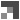 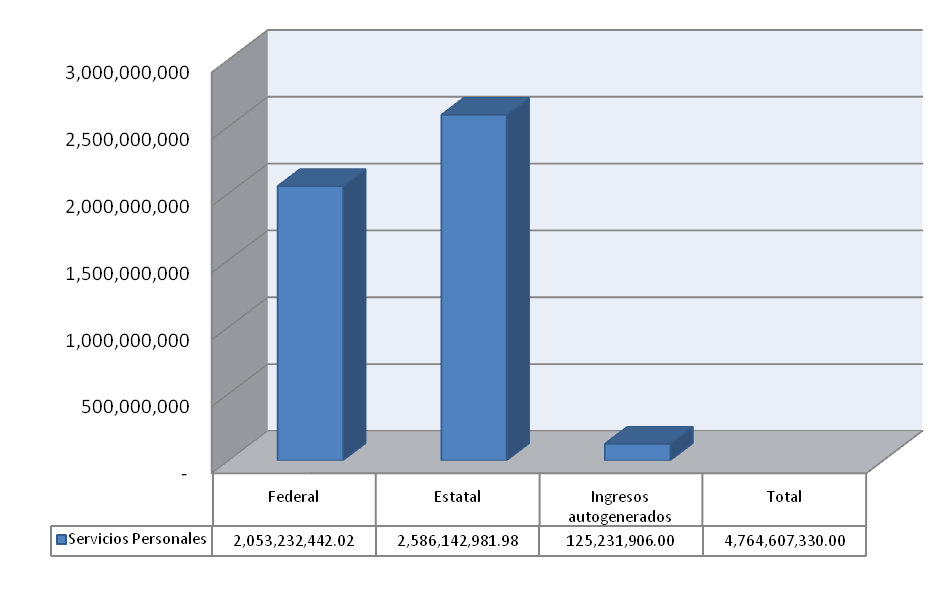 Nota:
Cantidades en pesos
8
Gasto de Operación
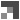 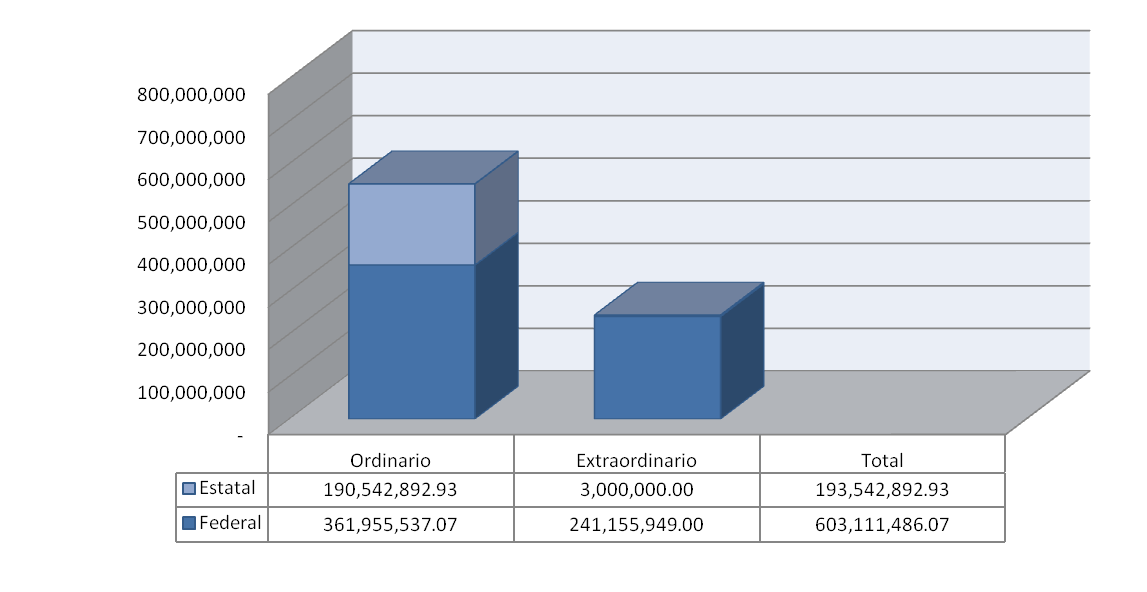 796,654,379.00
Nota:
Cantidades en pesos
9
…Gasto de Operación
Nota:
Cantidades en pesos
10
Fondos Institucionales Participables
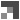 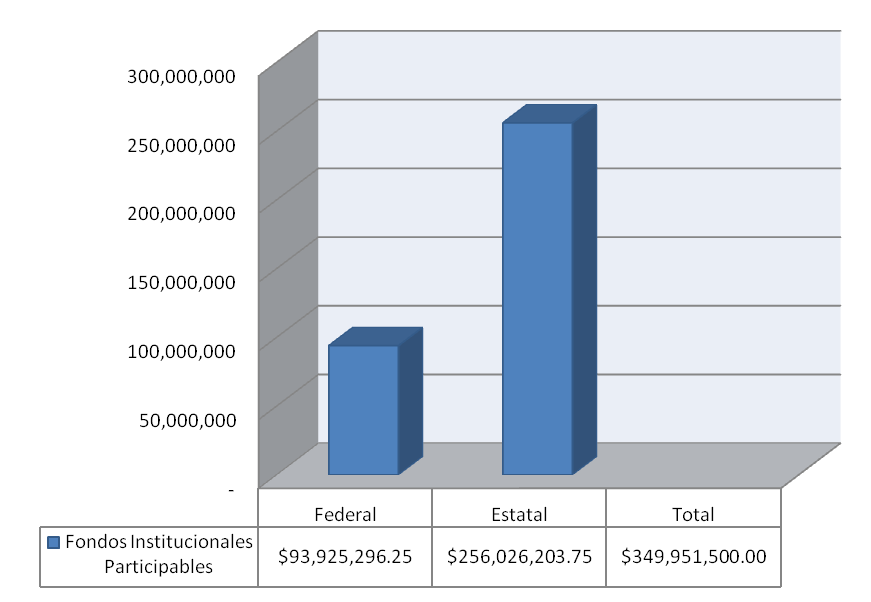 Nota:
Cantidades en pesos
11
Subsidio Ordinario Federal 2009
(base para ajuste)
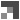 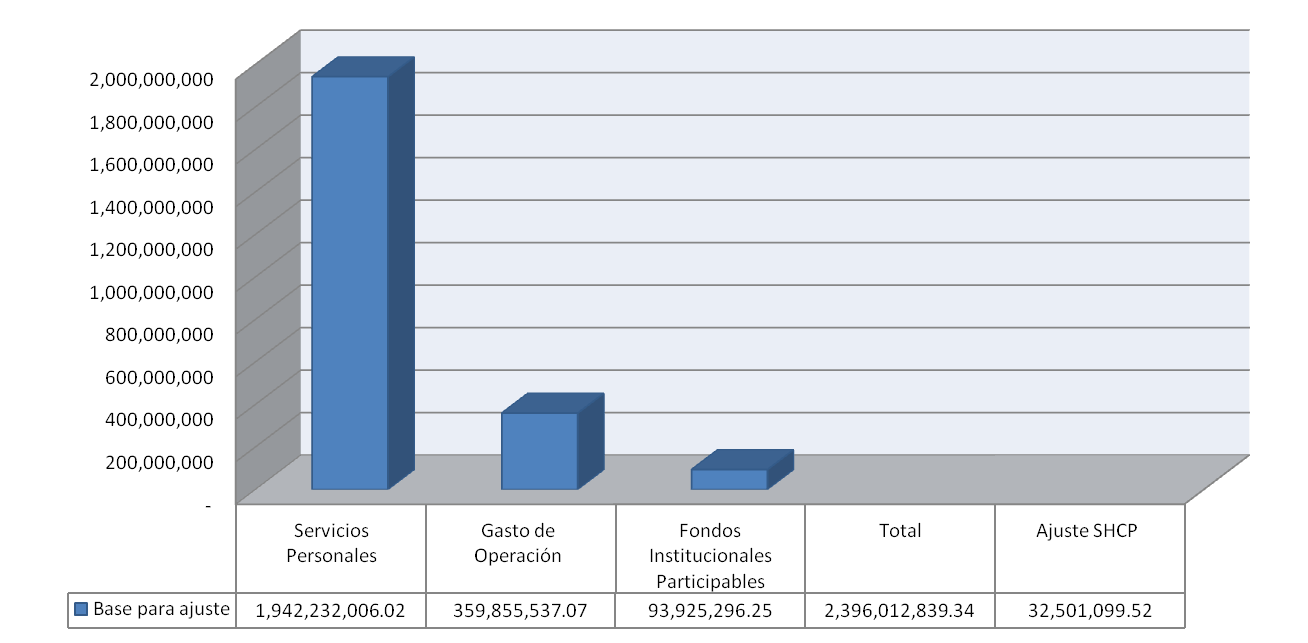 Notas:
El gasto de operación de subsidio ordinario federal corresponde a un importe de $361,955,537.07 al cual se le   descuenta la cantidad de $2,100,000.00 de gasto de  operación de COEPES.
      Ajuste del 1.356466%  
      Cantidades en pesos
12
Servicios Personales
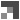 Nota:
Cantidades en pesos
13
Gasto de Operación
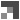 Notas:
Cantidades en pesos
14
Ajuste Red Universitaria y Conceptos
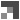 Centros Universitarios
Nota:
Cantidades en pesos
15
…Ajuste Red Universitaria y Conceptos
Administración General
Nota:
Cantidades en pesos
16
…Ajuste Red Universitaria y Conceptos
Conceptos
Nota:
Cantidades en pesos
17
Guadalajara, Jal., México, septiembre de 2009
18